Illusions in Art
Packet 1-18
“Theme and Variations No. 297″ by Piero Fornasetti. Lithograph.
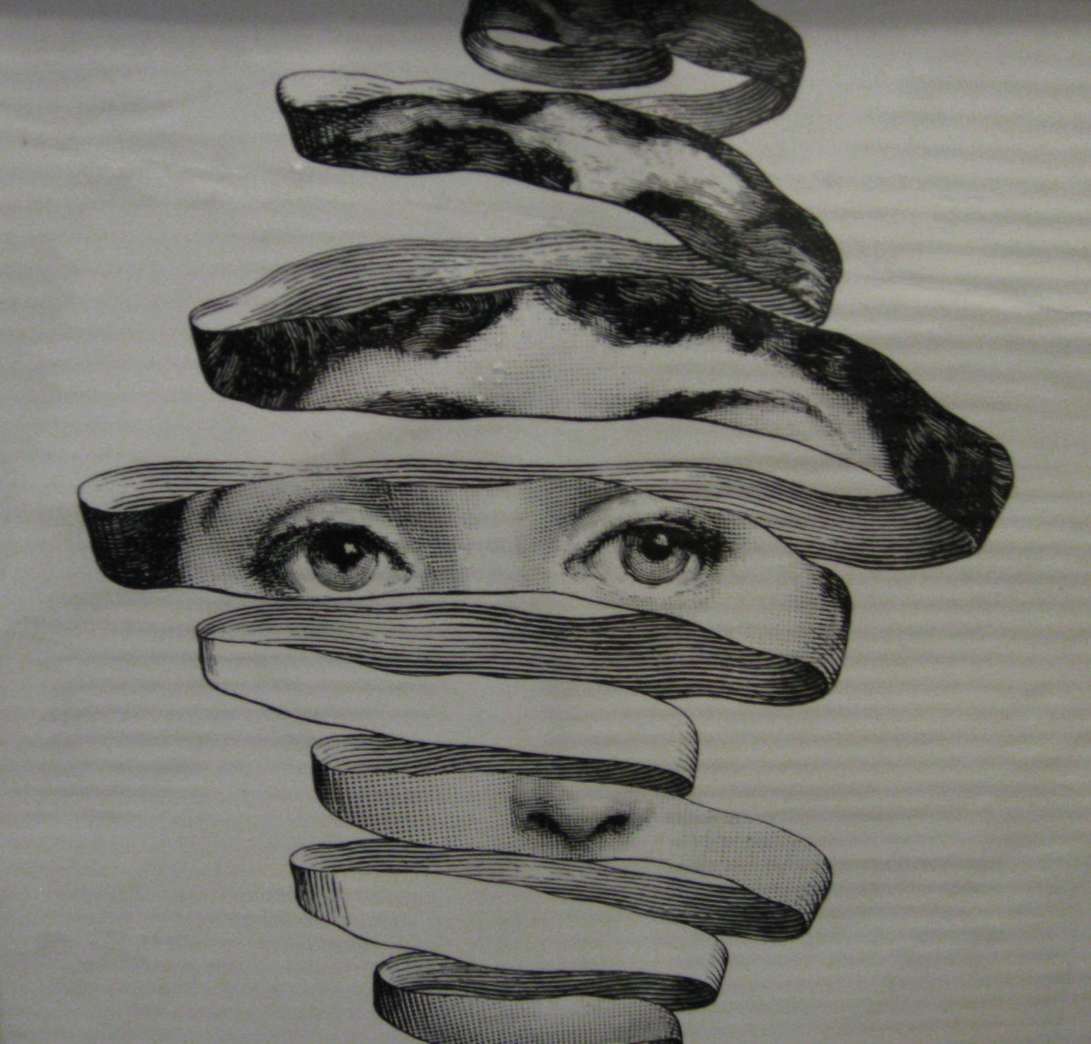 [Speaker Notes: “Theme and Variations No. 297″ by Piero Fornasetti. Lithograph.]
“Bond of Union” by M.C. Escher (1956)
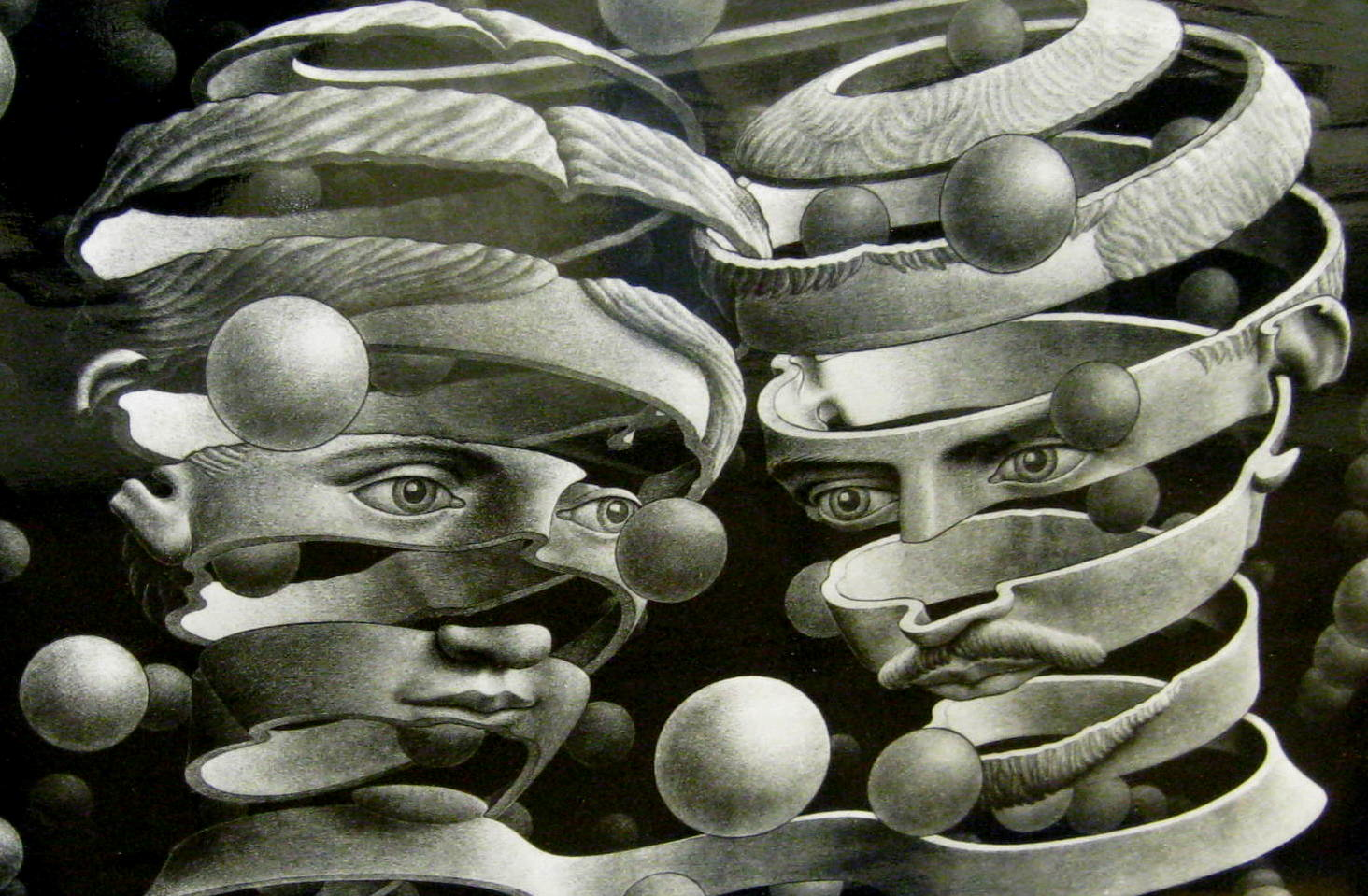 [Speaker Notes: 2. “Bond of Union” by M.C. Escher (1956)]
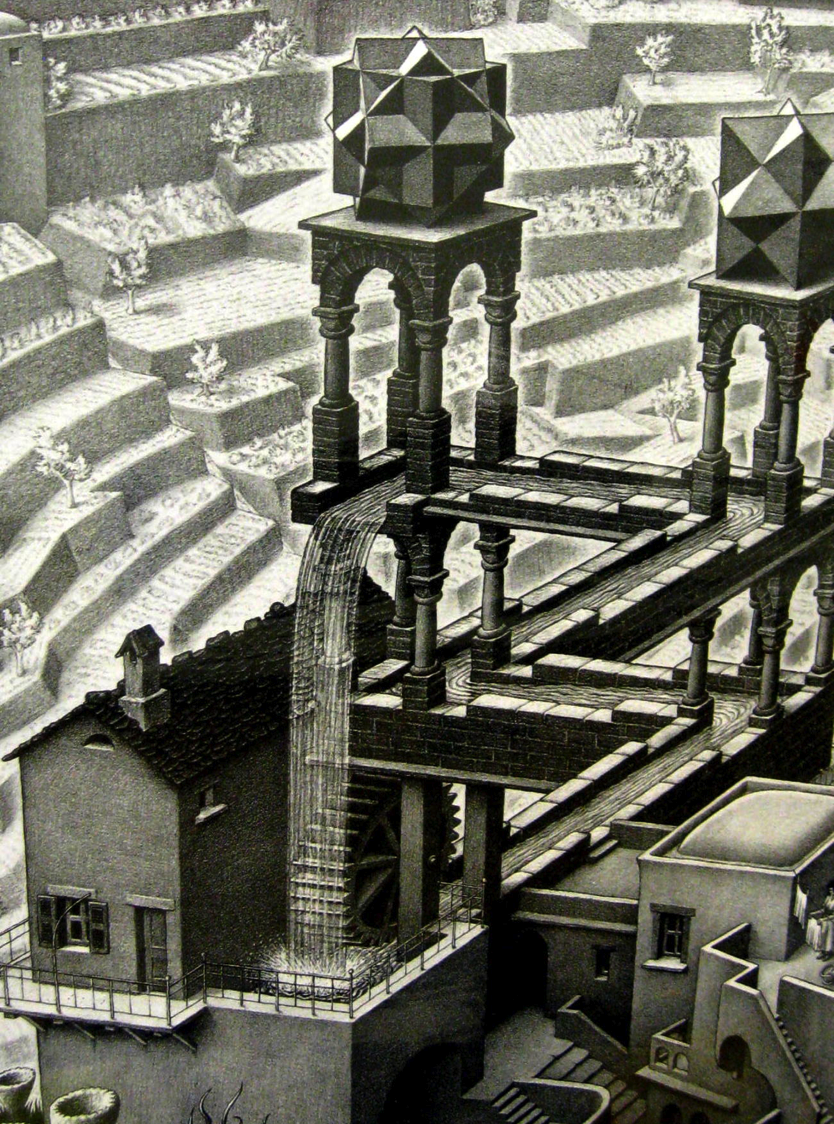 “Waterfall” by M.C. Escher (1961)
[Speaker Notes: 3. “Waterfall” by M.C. Escher (1961)]
“Drawing Hands” by M.C. Escher (1948)
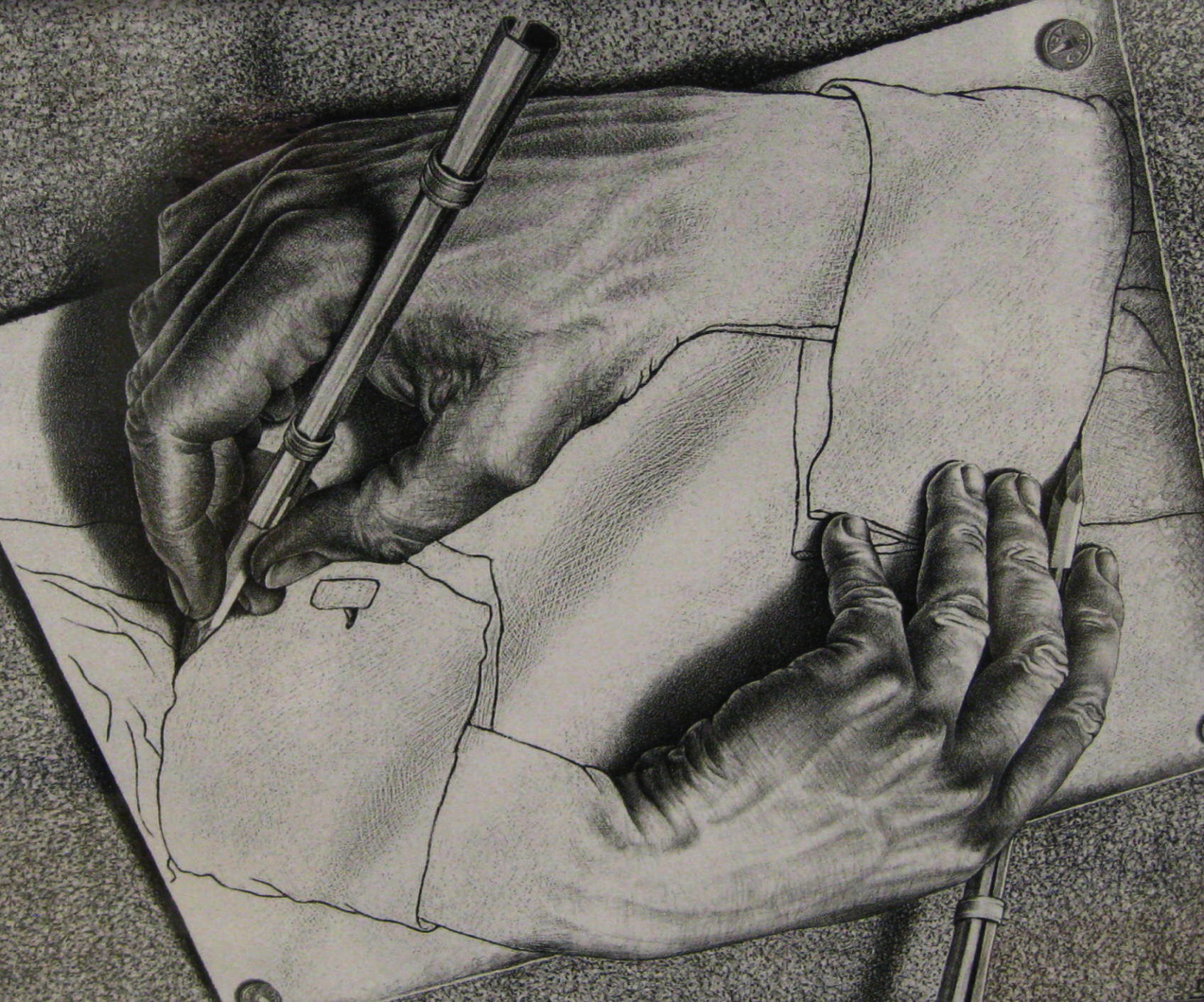 [Speaker Notes: 4. “Drawing Hands” by M.C. Escher (1948)]
“Relativity” by M.C. Escher (1956)
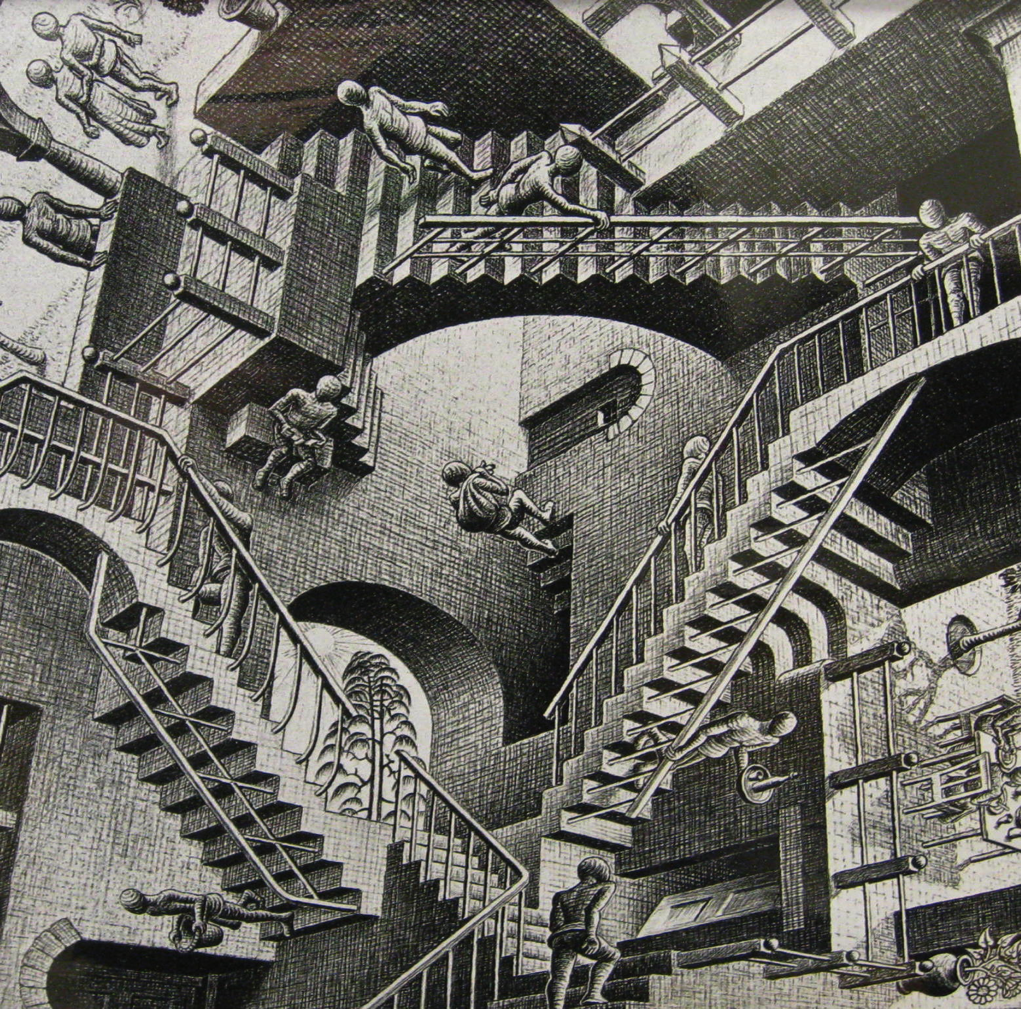 [Speaker Notes: 5. “Relativity” by M.C. Escher (1956)]
“Vega-Kontosh” by Victor Vasarely (1971)
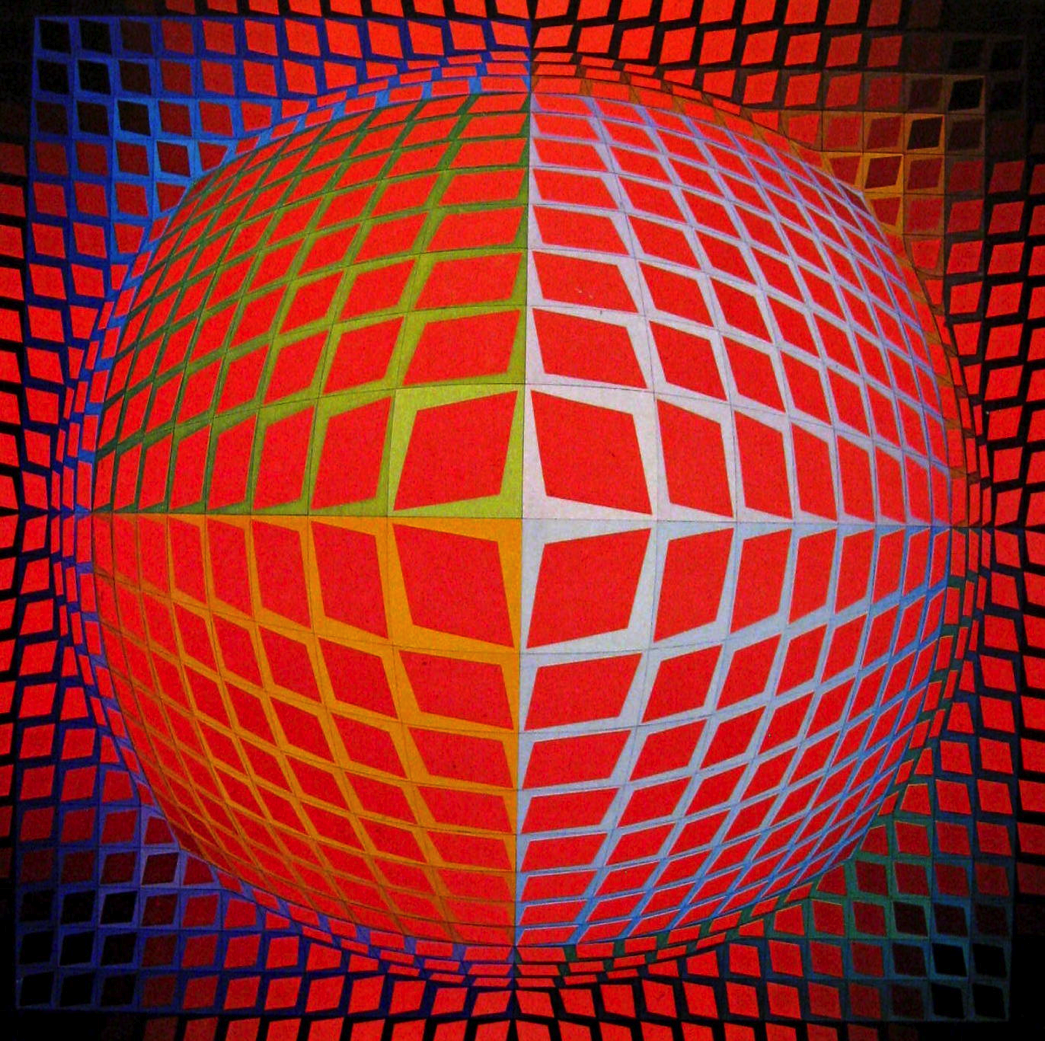 [Speaker Notes: 6. “Vega-Kontosh” by Victor Vasarely (1971)]
“Zebegen” by Victor Vasarely (1964)
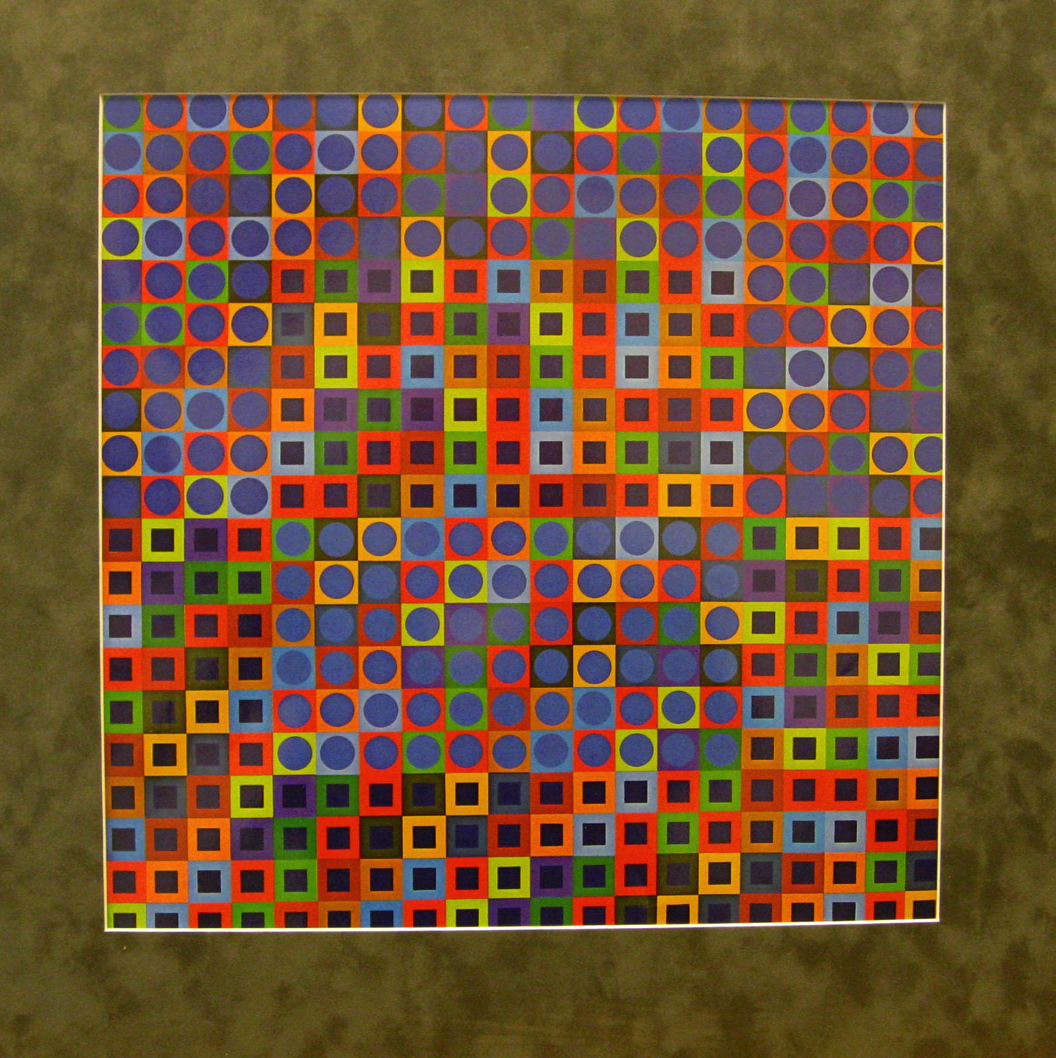 [Speaker Notes: 7. “Zebegen” by Victor Vasarely (1964)]
“Black and White” by Victor Vasarely. Oil on wood.
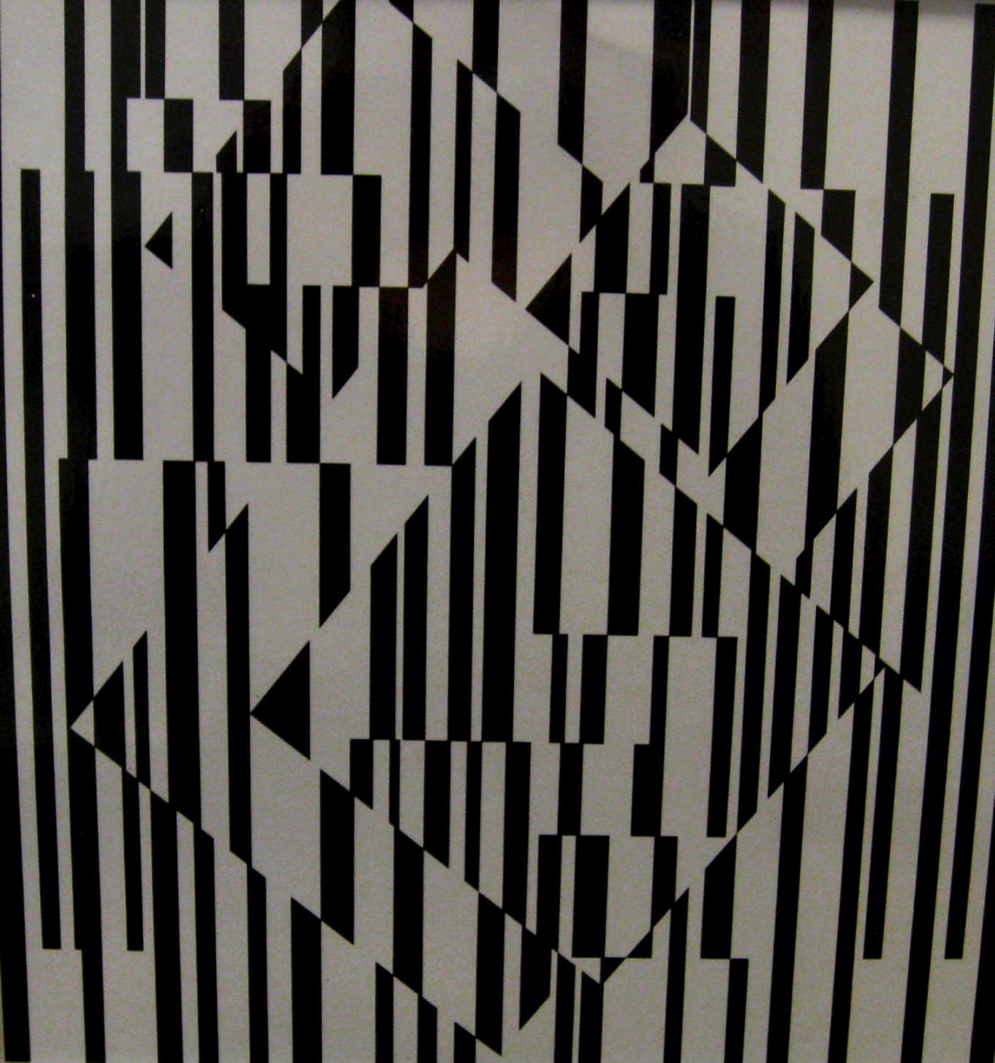 [Speaker Notes: 8. “Black and White” by Victor Vasarely. Oil on wood.]